Portada de matematics
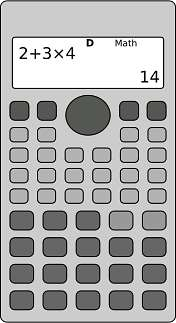 matemáticas
Autor:
Nombre:
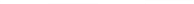 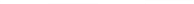